IUP Cybersecurity Club
Meeting 7: 10/16/2024
Understanding Web Vulnerabilities
What is a web vulnerability?
A weakness in a web application that attackers can exploit
Why does web security matter?
Web applications can host pieces of sensitive information
Ex: SSN, DoB, Addresses, etc.
Potential impact of web vulnerabilities
Data breaches and financial losses
Service downtime
Loss of trust
Legal consequences
Broken Authentication/Access Control
Broken Authentication/Access Control cont.
Command Injection
Execution of arbitrary commands on the web server via the web application
Occurs when applications pass unsafe user input to a system shell
Commands are executed with the privileges of the application
Prevention
Filter and sanitize user input
Escape special characters (. , ‘ “ \ & ;)
Command Injection Example
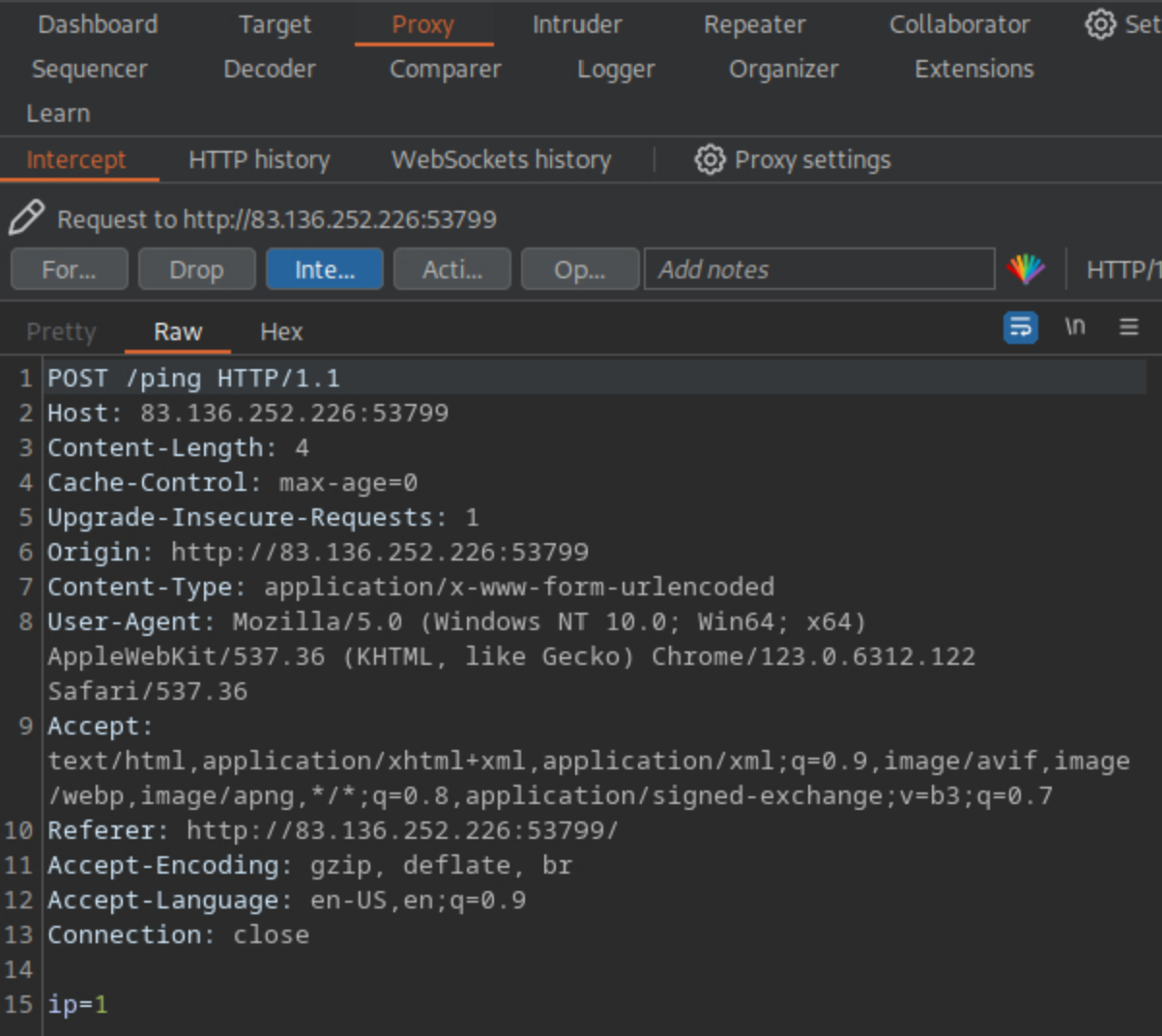 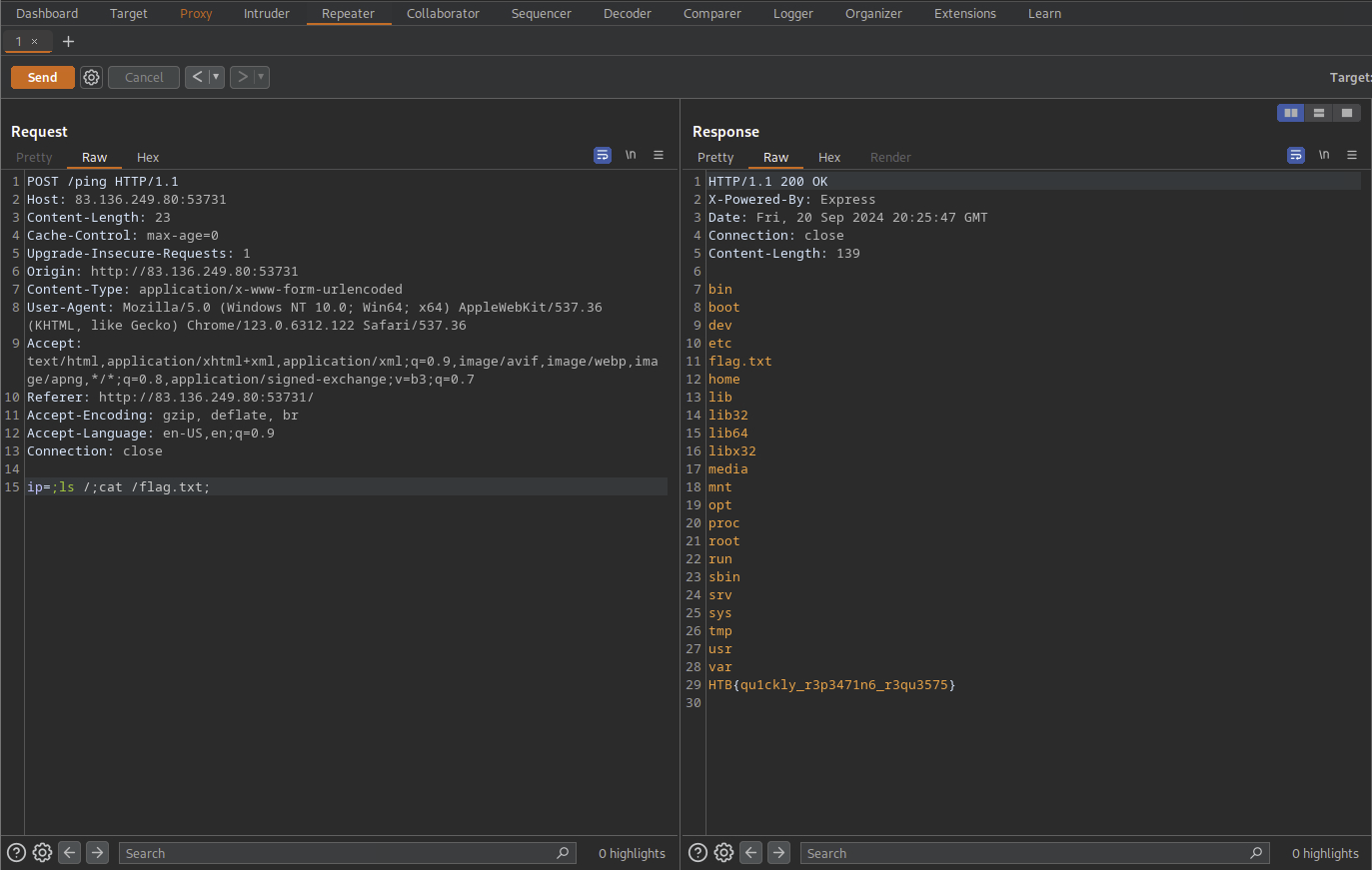 Cross-Site Scripting
A type of injection in which malicious scripts are injected into otherwise benign and trusted websites
Occurs when an attacker uses a web application to send malicious code to a different end user
Typically in the form of a browser side script i.e. Javascript
Types of XSS
Reflected
Injected script is reflected off web server
Delivered via malicious link
https://vulnerable-website.com/search?q=<script>alert('XSS')</script>
Stored
Injected script is stored on the target server
In database, messages, visitor log, comments, etc.
Cross-Site Scripting cont.
Prevention
Sanitize user input
Encode data on output
Prevents input from being interpreted as active content
Use appropriate response headers
If response should not contain HTML or JavaScript, make sure the Content-Type and X-Content-Type-Options headers are set to reflect that
Cross-Site Scripting Example
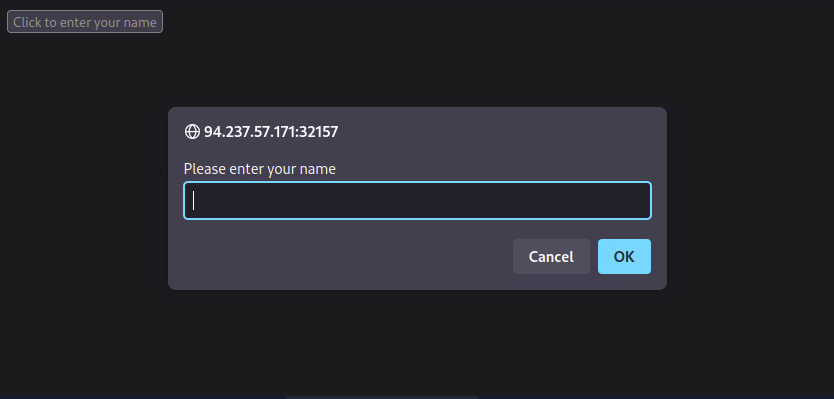  Vulnerable Website
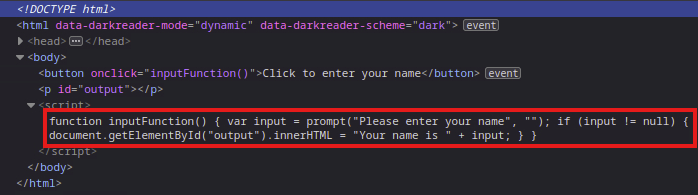 Vulnerable JavaScript 
Cross-Site Scripting Example cont.
When <img src="/" onerror="alert(document.cookie)"> is inputted:
Website triggers an alert with the user’s cookie value
This alert function could be substituted for more malicious functions:
Used to steal authentication and session tokens
Used to redirect to attacker’s malicious site
Used to execute malicious scripts on target system
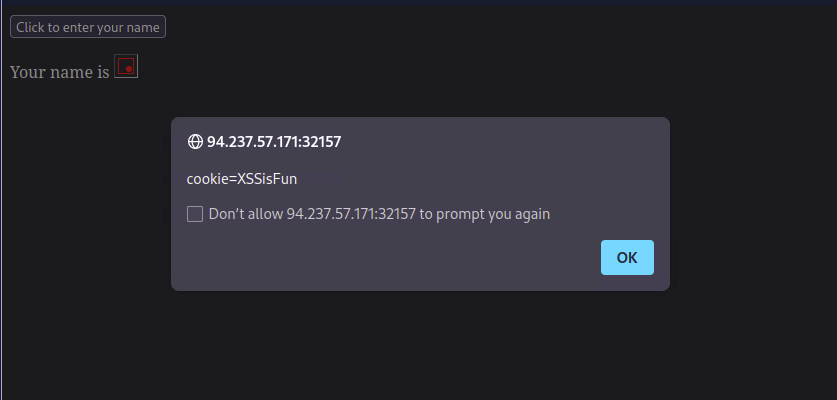 Conclusion
Sanitize and don’t trust user input
Prevents numerous issues/vulnerabilities
 Many more vulnerabilities than presented
Presented were some common vulnerabilities
Check out owasp.org for listing and guides on vulnerabilities
Questions?

Proceed with OverTheWire Natas Exercises
Focuses on server-side web security
Talk to Thomas if you want to participate in NCAE Competition
Need your school email to sign up
References
https://owasp.org/www-community/vulnerabilities/
https://owasp.org/Top10/A01_2021-Broken_Access_Control/
https://owasp.org/Top10/A03_2021-Injection/
https://owasp.org/www-community/attacks/Command_Injection
https://portswigger.net/web-security/cross-site-scripting
https://www.rapid7.com/fundamentals/web-application-vulnerabilities/
https://academy.hackthebox.com/module/75/section/764